আজকের পাঠে সবাইকে স্বাগত…………
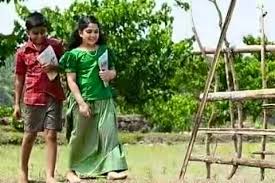 স্বাগতম
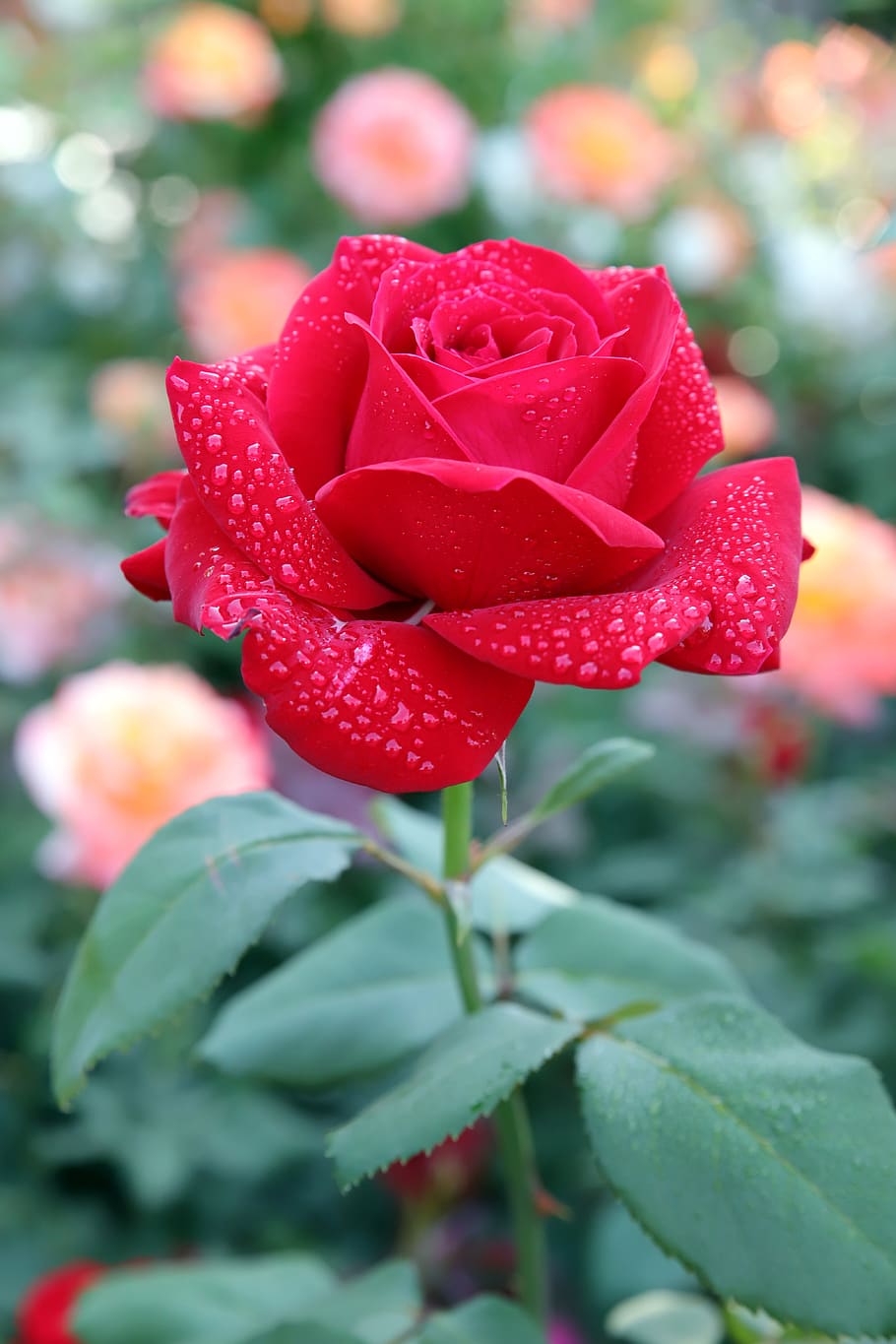 শিক্ষক পরিচিতি
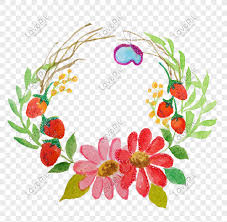 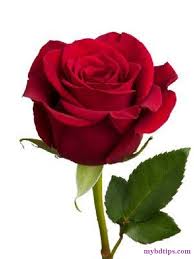 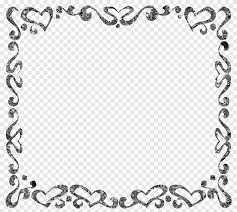 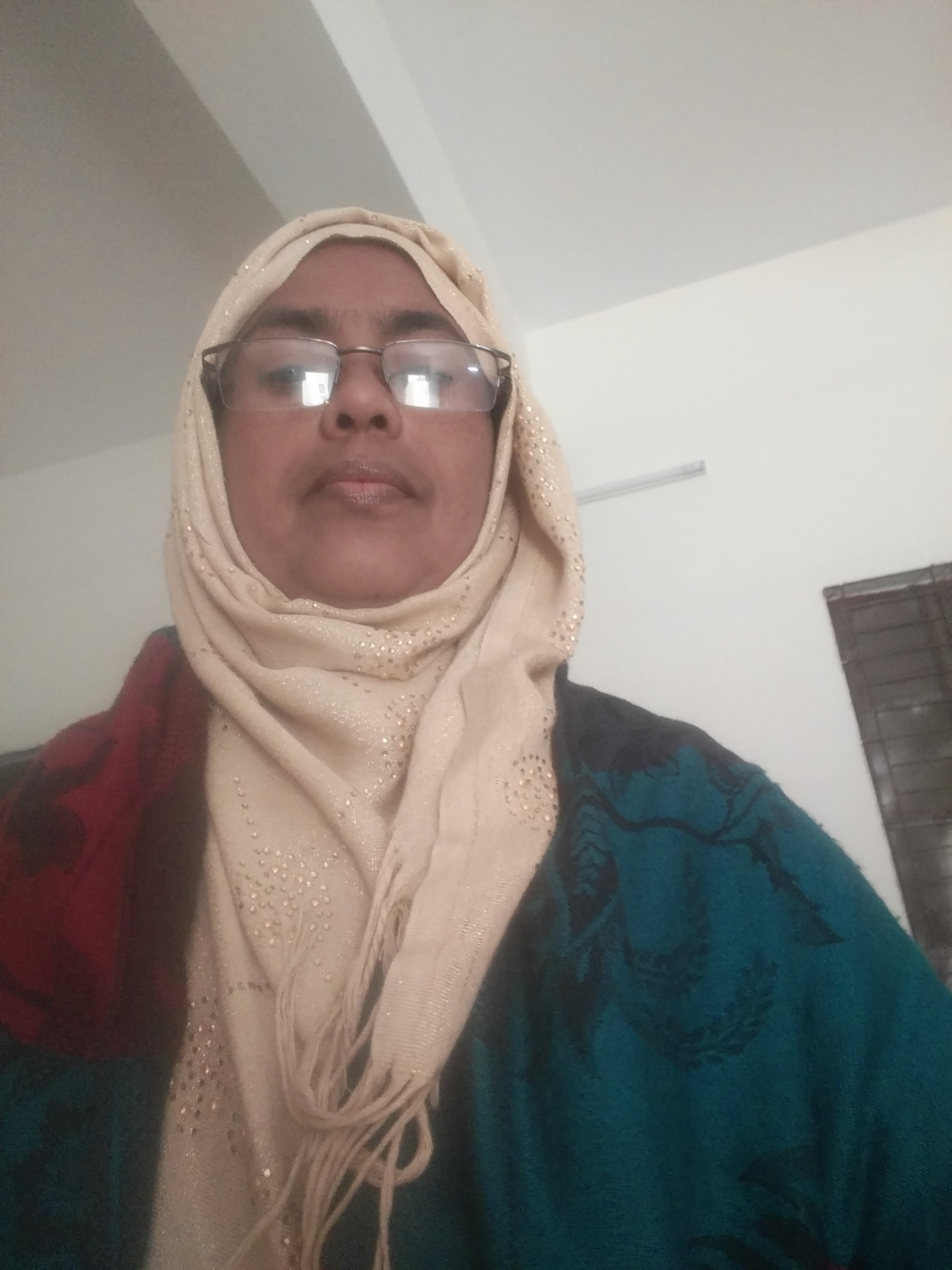 আকলিমা আক্তার
সহকারী শিক্ষক(আইসিটি)
তারাটি উচ্চ বিদ্যালয়
তারাকান্দা-ময়মনসিংহ
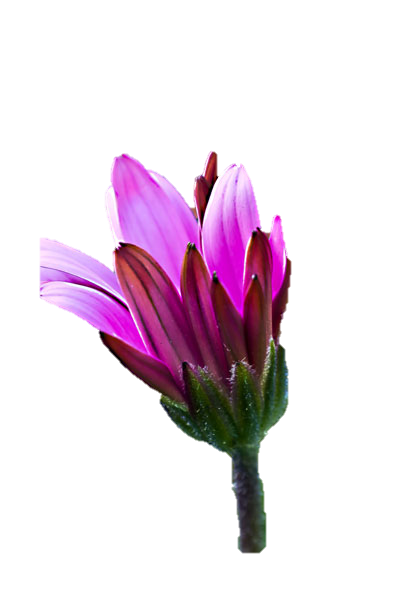 পাঠ পরিচিতি
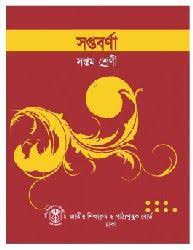 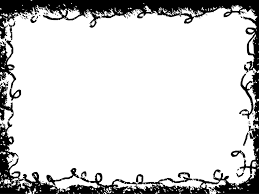 শ্রেণী:-সপ্তম
বিষয়:-বাংলা ১ম
(সপ্তবর্ণা)
সময়:-৫০মিনিট
ছবিতে  কী দেখতে পাচ্ছি ?
বাড়ি
আজকের পাঠ
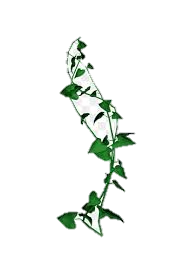 আমার বাড়ি
জসীমউদ্দীন
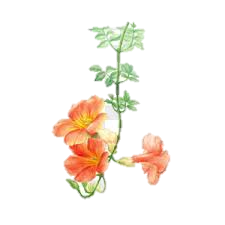 শিখনফল
এই পাঠ শেষে শিক্ষার্থীরা
কবি পরিচিতি উল্লেখ করতে পারবে।
কবিতাটি শুদ্ধ উচ্চারণে পড়তে পারবে।
শব্দার্থ দিয়ে বাক্য রচনা করতে পারবে।
কবিতায় অতিথির প্রতি যে যত্ন নেওয়া হয়েছে তা বর্ণনা করতে পারবে।
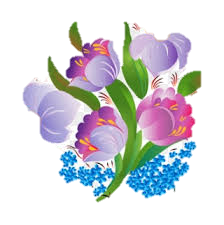 কবি পরিচিতি
তোমরা কি তাঁকে চিন ?
কবি জসীম উদ্দিন১৯০৩খৃষ্টাব্দে ফরিদপুর জেলায় তাম্বুল খানা গ্রামে জন্ম গ্রহন করেন।তার কবিতায় আমরা পল্লীর মানুষ ও প্রকৃতির সহজ সুন্দর রূপটি দেখতে পাই।
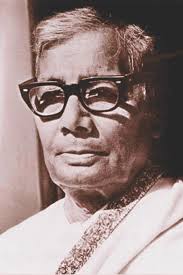 পল্লীর মাটি মানুষের সঙ্গে তার কবি হৃদয় যেন এক হয়ে মিশে আছে
তার উল্লেখযোগ্য কাহিনিকাব্য নক্সী কাঁতার  মাঠ সোজন বাদিয়ার ঘাট;কাব্যগ্রন্থ:রাখালী ,বালুচর,মাটির কান্না,নাটক বেদের মেয়ে,
তাঁর শিশুতোষ গ্রন্থের মধ্য রয়েছে ‘হাসু’ এক পয়সার বাঁশী ডালিমকুমার ।১৯৭৬ খৃষ্টাব্দে তিনি ঢাকায় মৃত্যু বরণ করেন।
তিনি কবি
জসীম উদ্দিন
একক কাজ
কবি জসীম উদ্দিন কোন গ্রামে জন্ম গ্রহন করেন ।
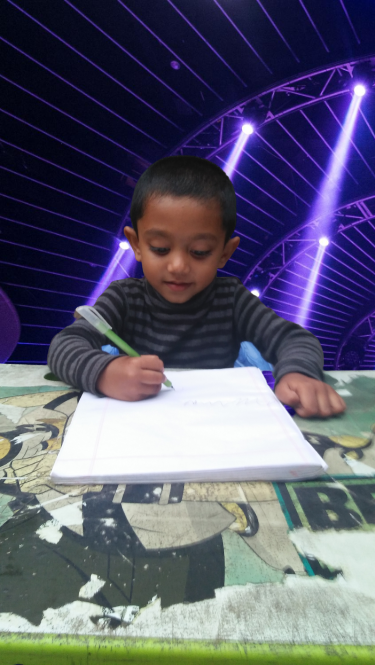 আদর্শ পাঠ
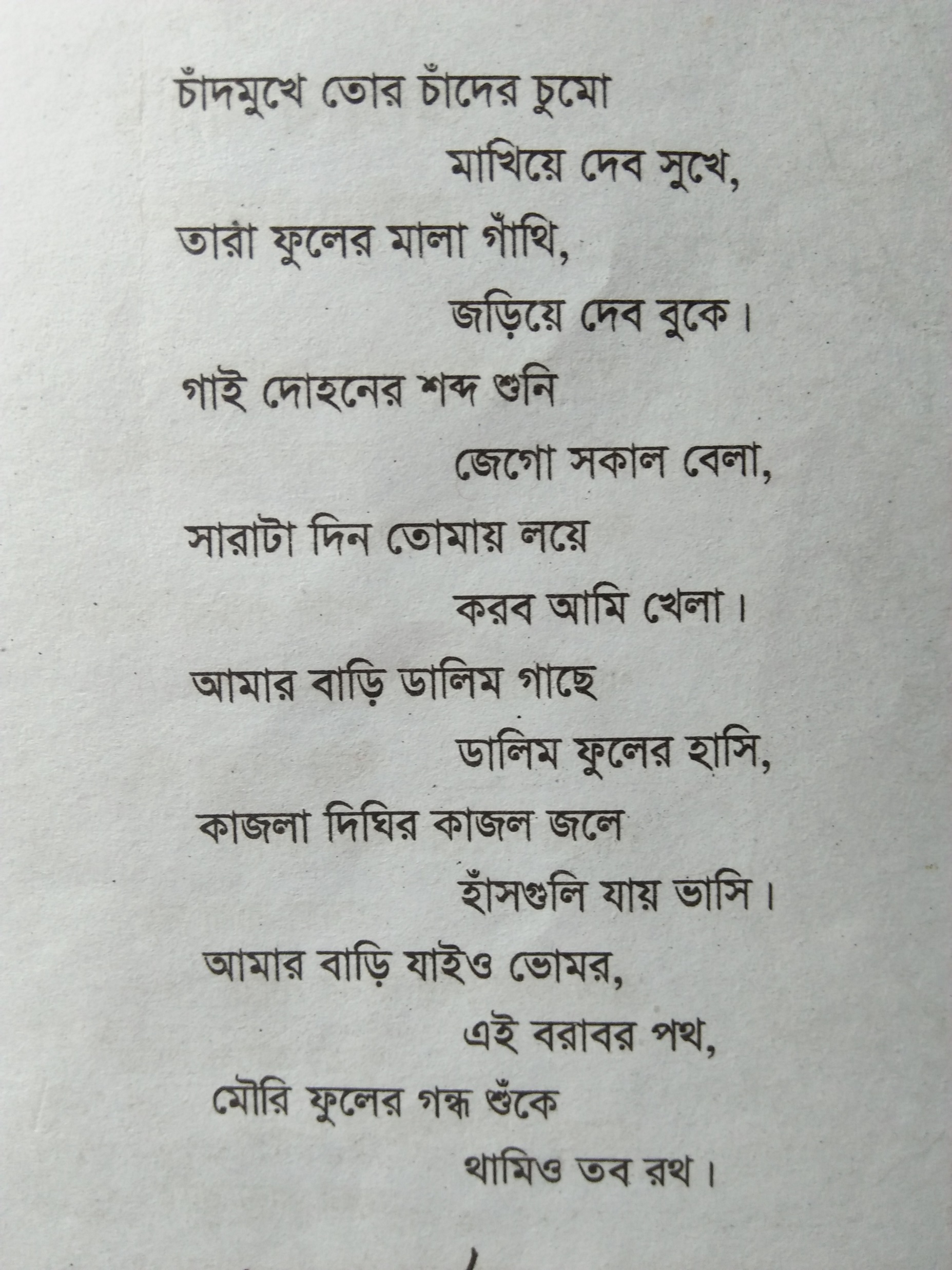 অডিও
সরব পাঠ
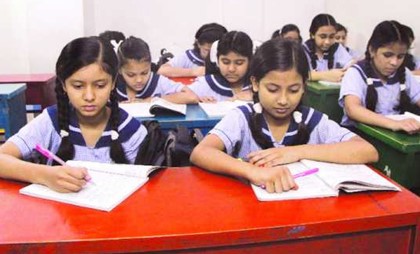 এসো শব্দের অর্থ গুলো জেনে নিই
শব্দার্থ
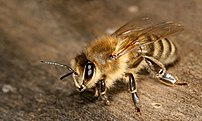 মৌমাছি।ভ্রমরের কথ্যরূপ ভোমর।কবিতাটিতে কোনো বন্ধু বা প্রিয়জনকে ভোমর বলে সম্বোধন করে নিজের বাড়িতে  আসার আমন্ত্রণ জানানো হয়েছে।
ভোমর
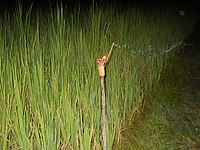 এক প্রকার আমন ধান যা হেমন্তকালে উৎপন্ন হয়।
শালি ধান
শব্দার্থ
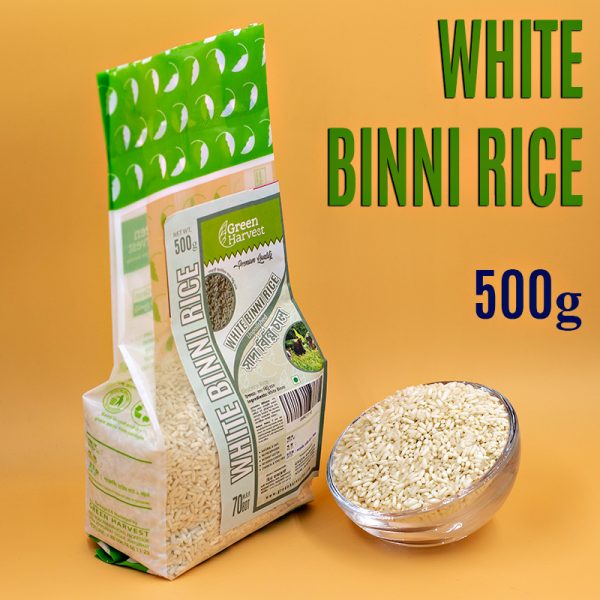 বাংলাদেশের আদি জাতের ধানগুলোর একটি।
বিন্নি ধান
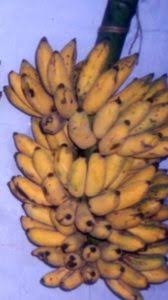 স্বাদের জন্য বিখ্যাত এক প্রকার কলা।
কবরি কলা
শব্দার্থ
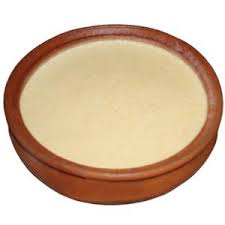 অধিক ঘনত্বের ফলে যে দই গামছায় রাখলেও গড়ায় না।
গামছা বাঁধা দই
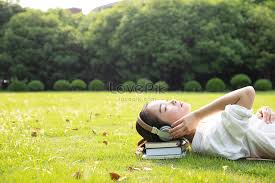 আঁচল পেতে শুয়ে থেকো।
শুয়ো আঁচল পাতি
শব্দার্থ
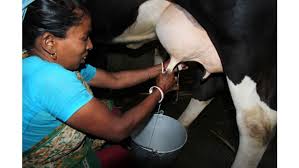 গাভীর দুধ দোহনের শব্দ
গাই দোহনের শব্দ
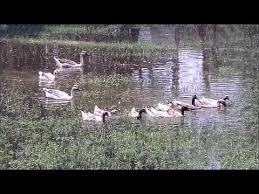 কাজলা দিঘি
কাজলের মতো কালো জলের দিঘি
জোড়ায় কাজ
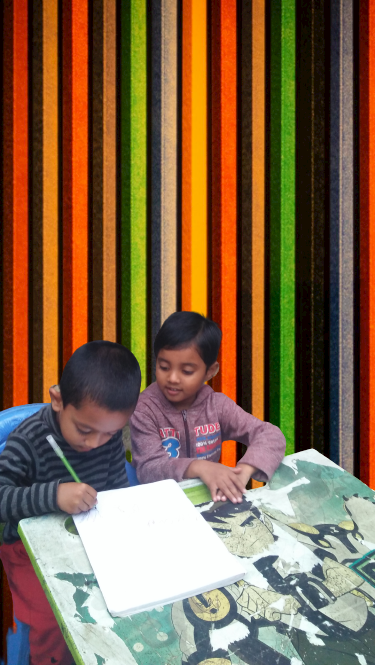 ভোমর,শালি ধান,বিন্নি ধান,কবরী কলা,কাজলা দিঘি শব্দ দিয়ে বাক্য লিখ ।
পাঠ বিশ্লেষণ
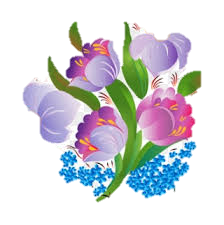 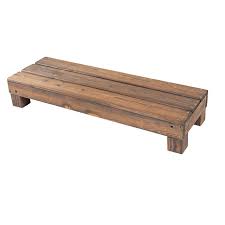 আমার বাড়ি যাইও ভোমর, বসতে দেব পিঁড়ে,
জলপান যে করতে দেব শালি ধানের চিঁড়ে।
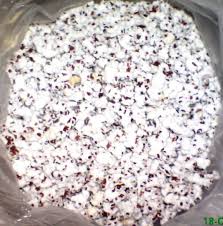 শালিধানের চিঁড়ে দেব, বিন্নি ধানের খই ,
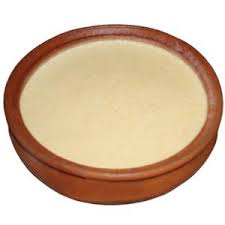 বাড়ির গাছের কবরি কলা, গামছা বাঁধা দই।
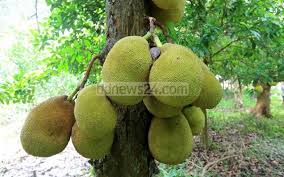 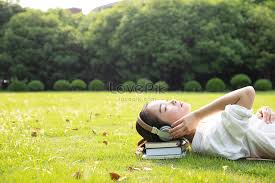 আম কাঁঠালের বনের ধারে শুয়ো আঁচল পাতি,
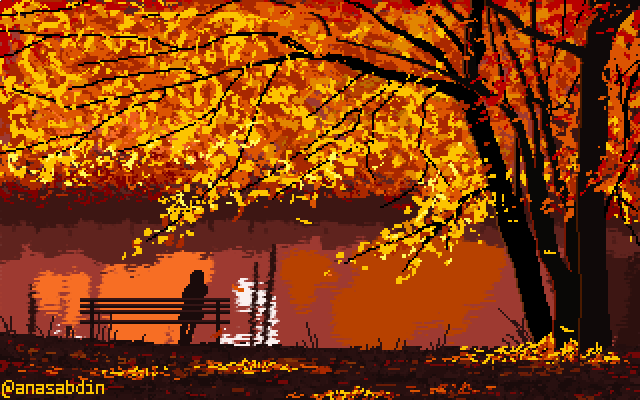 গাছের ছায়া দুলিয়ে বাতাস করব সারা রাতি।
চাঁদমুখে তোর চাঁদের চুমো মাখিয়ে দেব সুখে,
তারা ফুলের মালা গাঁথি, জড়িয়ে দেব বুকে।
This Photo by Unknown Author is licensed under CC BY
গাই দোহনের শব্দ শুনি জেগো সকাল বেলা,
সারাটা দিন তোমায় লয়ে করব  আমি খেলা।
আমার বাড়ির ডালিম গাছে ডালিম ফুলের হাসি,
কাজলা দিঘির কাজল জলে হাঁসগুলো যায় ভাসি।
আমার বাড়ি যাইও ভোমর, এই বরাবর পথ,
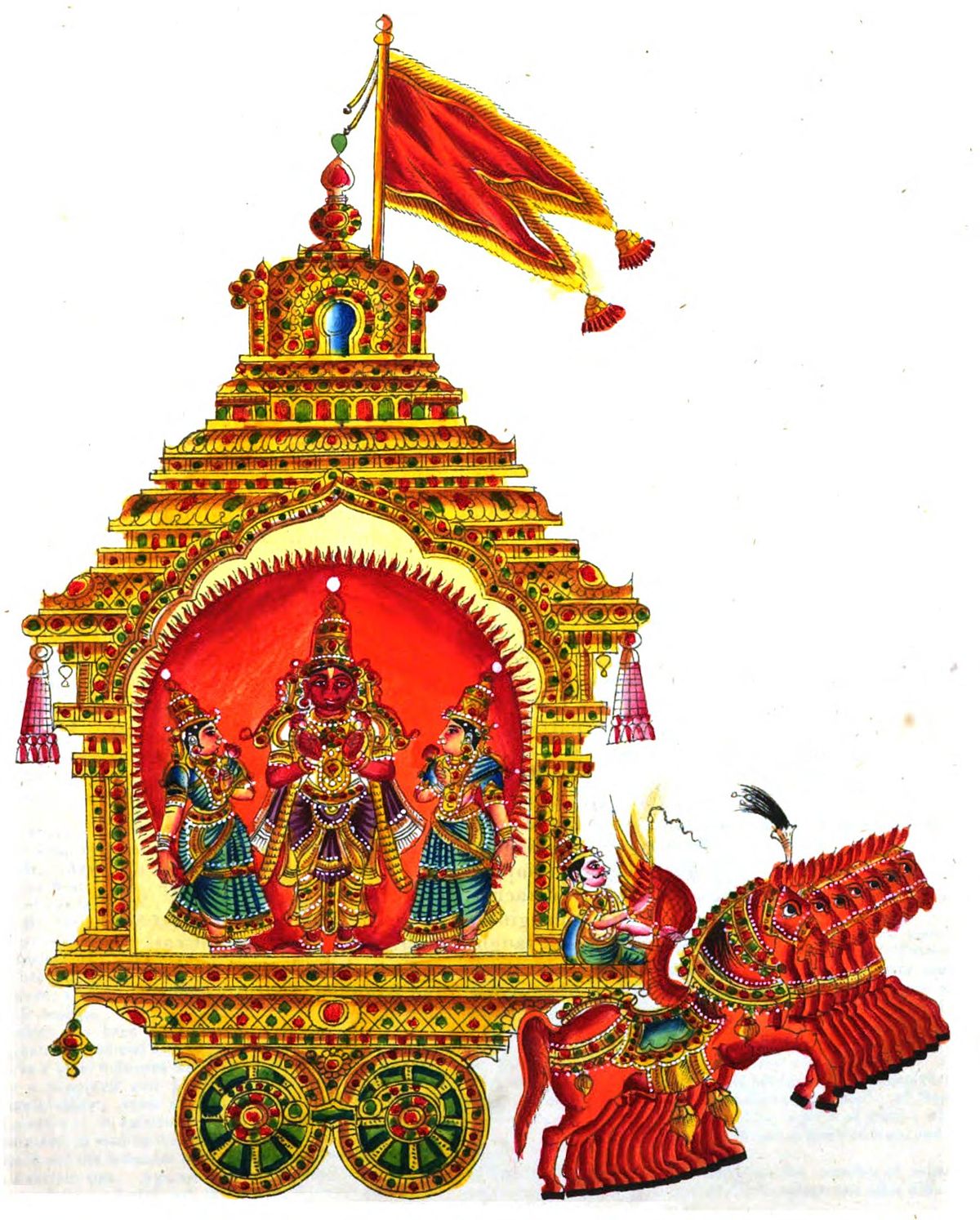 মৌরি ফুলের গন্ধ শুঁকে থামিও তব রথ।
দলগত কাজ
দল ক 
তোমার বাড়িতে অতিথি এলে কীভাবে যত্ন নেয়া হয় তা বর্ণনা কর।
দল খ
বাংলাদেশের প্রসিদ্ধ ও ঐতিহ্যবাহী খাবারসমূহের তালিকা তৈরি কর।
মূল্যায়ন
১। আমার বাড়ি’ কবিতায় কবি বন্ধুকে কোন ধানের চিড়া খেতে দিবেন ?

ক. শালি                                              খ.আমন

গ.বোরো                                                ঘ.বিন্নি



২।’ থামিও তব রথ-দ্বারা কী বুঝানো হয়েছে
     
 ক.যাত্রা বিরতি                           খ.রথ দেখা
     
 গ.গন্তব্যে পৌঁছানো                   ঘ.রথ চালনা
মূল্যায়ন
আমার বাড়ি কবিতায় কবি বন্ধুকে কোন ধানের চিঁড়া খেতে দিবেন?
থামিও তব রথ দ্বারা কী বুঝানো হয়েছে?
কাজলা দিঘির কাজল জলে কী ভাসে?
আমার বাড়ি’কবিতায় কবি বন্ধুকে আমন্ত্রণ জানিয়েছেন কেন।
কাকে নিয়ে খেলা করার কথা বলা হয়েছে ।
বাড়ির কাজ
কবি বন্ধুকে কী কী দিয়ে আপ্যায়ন করতে চান  তার একটি তালিকা তৈরি করে আনবে।
ধন্যবাদ